05-12
These materials are by the Kongki Ka Project and are made available to you under the terms of the Creative Commons Attribution ShareAlike license 4.0.
You have permission to share and redistribute these materials in any format and to make reasonable revisions and adaptations of this translation, provided that:
You include the above licence and source information.
If you redistribute these materials or create derivatives, you must distribute your contributions under the same license as the original.
 
The Holy Bible, Berean Standard Bible, BSB is produced in cooperation with Bible Hub, Discovery Bible, OpenBible.com, and the Berean Bible Translation Committee. This text of God's Word has been dedicated to the public domain.
 
Hindi text is from Free Bibles India. This translation is made available under the terms of a Creative Commons Attribution-ShareAlike 4.0 International License.
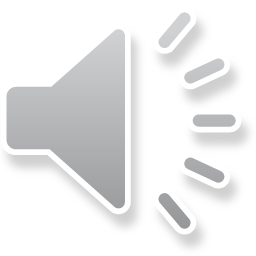 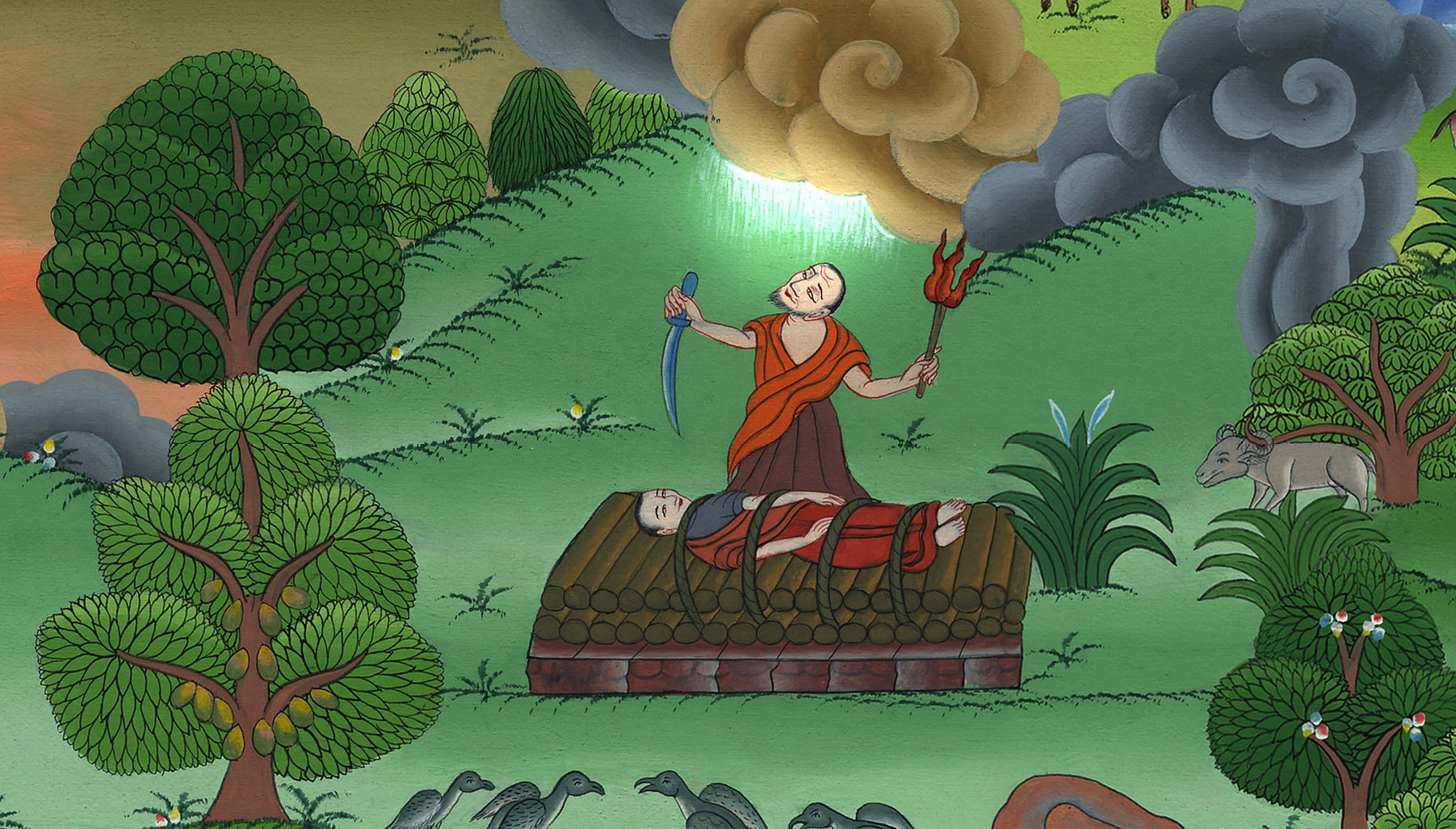 परमेश्वर द्वारा इब्राहीम की परीक्षा – उत्पत्ति 22:1-18
12
परमेश्वर द्वारा इब्राहीम की परीक्षा – उत्पत्ति 22:1-18
God tests Abraham– Genesis 22:1-18
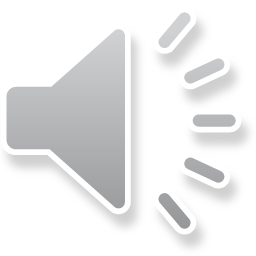 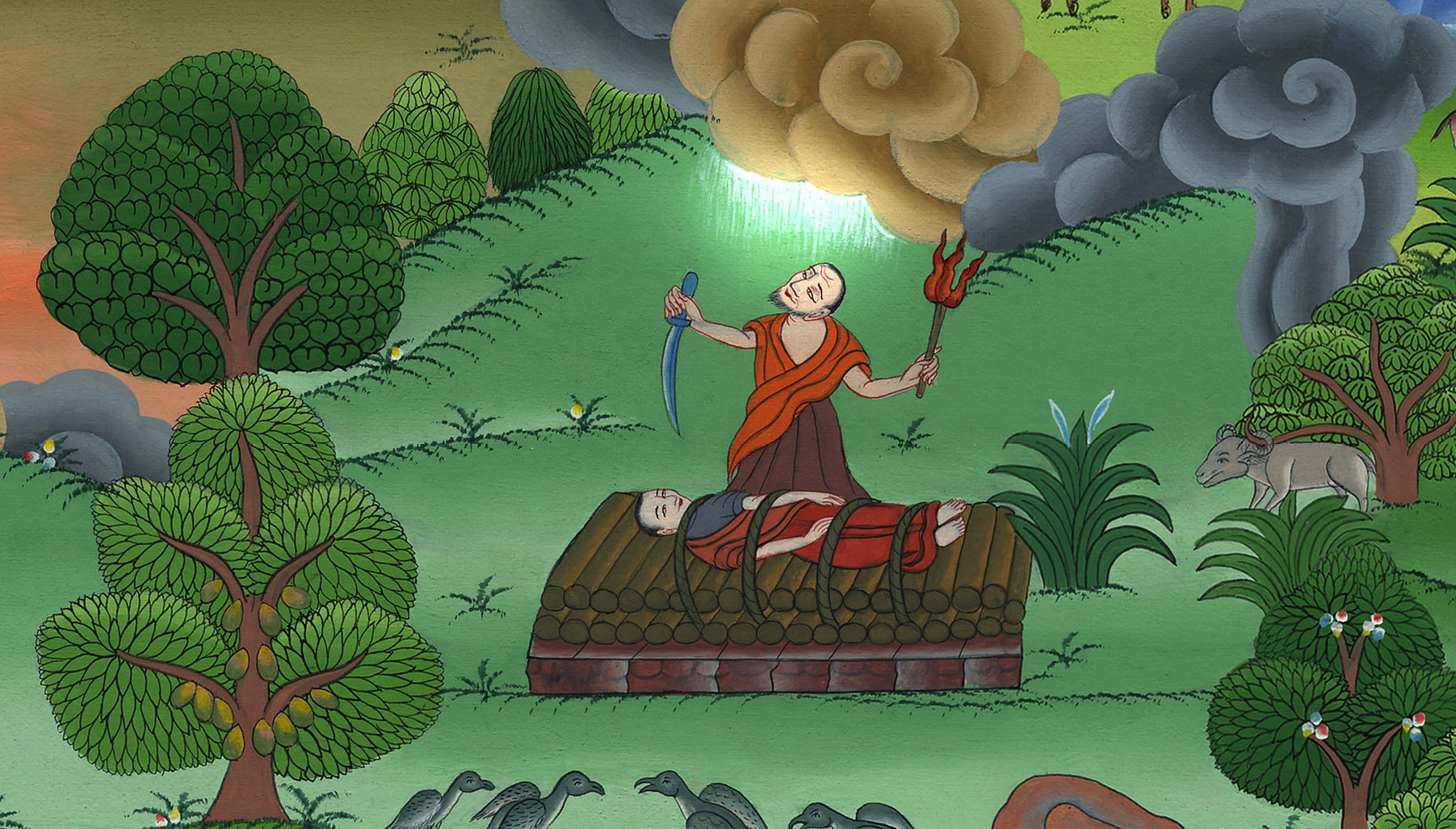 परमेश्वर द्वारा इब्राहीम की परीक्षा – उत्पत्ति 22:1-18
13) Abraham and Isaac go to make sacrifice – Gen 22:1-14
བཀོད་པ 22
དཀོན་མཆོག་གིས་ཨབ་ར་ཧམ་ལ་ཚོད་བལྟ་གནང་བ།
1इन बातों के पश्चात् ऐसा हुआ कि परमेश्वर ने, अब्राहम से यह कहकर उसकी परीक्षा कीa, “हे अब्राहम!” उसने कहा, “देख, मैं यहाँ हूँ।”
1Some time later God tested Abraham and said to him, “Abraham!”
“Here I am,” he answered.
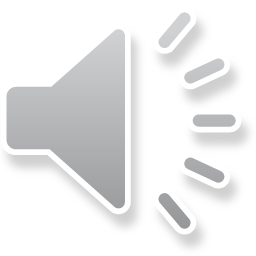 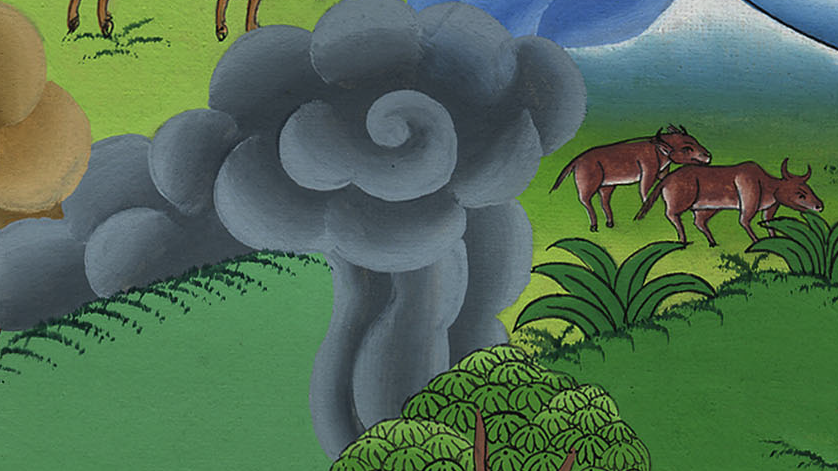 Genesis 22:1
Some time later God tested Abraham. He said to him, “Abraham!”
“Here I am,” Abraham replied.
1དུས་ཚོད་འགའ་ཤས་ཀྱི་རྗེས་སུ་དཀོན་མཆོག་གིས་ཨབ་ར་ཧམ་ལ་ཚོད་བལྟ་གནང་ཞིང་ཁོ་ལ། ཨབ་ར་ཧམ་ཞེས་འབོད་པས། ཁོས་ང་འདི་རུ་ཡོད་ཅེས་ཞུས་པ་དང་།
2 उसने कहा, “अपने पुत्र को अर्थात् अपने एकलौते पुत्र इसहाक को, जिससे तू प्रेम रखता है, संग लेकर मोरिय्याह देश में चला जा, और वहाँ उसको एक पहाड़ के ऊपर जो मैं तुझे बताऊँगा होमबलि करके चढ़ा।”
2“Take your son,” God said, “your only son Isaac, whom you love, and go to the land of Moriah. Offer him there as a burnt offering on one of the mountains, which I will show you.”
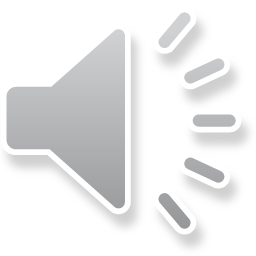 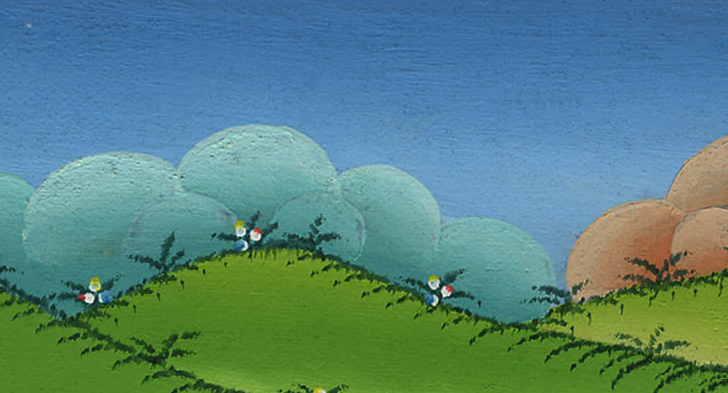 Genesis 22:2
2 Then God said, “Take your son, your only son. He is the one you love. Take Isaac. Go to the place called Moriah. Give your son to me there as a burnt offering. Sacrifice him on the mountain I will show you.”
2དཀོན་མཆོག་གིས་ཁོ་ལ། ད་ཁྱོད་ཀྱིས་རང་གི་ཧ་ཅང་གཅེས་པའི་བུ་གཅིག་པུ་ཨི་སཱག་འཁྲིད་དེ་མོ་རི་ཡཱ་ཞེས་པའི་ཡུལ་དུ་སོང་ཞིག ངས་ཁྱོད་ལ་བསྟན་པའི་རི་ཞིག་ཏུ་ཁོ་ནི་ང་ལ་དམར་མཆོད་ཀྱི་ཆེད་དུ་འབུལ་ཞིག་ཅེས་བཀའ་གནང་ངོ་།
3 अतः अब्राहम सवेरे तड़के उठा और अपने गदहे पर काठी कसकर अपने दो सेवक, और अपने पुत्र इसहाक को संग लिया, और होमबलि के लिये लकड़ी चीर ली; तब निकलकर उस स्थान की ओर चला, जिसकी चर्चा परमेश्वर ने उससे की थी।
3So Abraham got up early the next morning, saddled his donkey, and took along two of his servants and his son Isaac. He split the wood for a burnt offering and set out for the place God had designated.
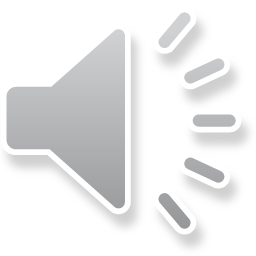 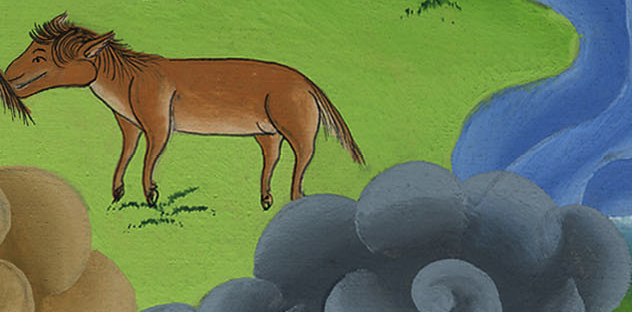 Genesis 22:3
3 Early the next morning Abraham got up and loaded his donkey. He took two of his servants and his son Isaac with him. He cut enough wood for the burnt offering. Then he started out for the place God had shown him.
3ཨབ་ར་ཧམ་སྔ་དྲོ་ལངས་ཏེ་དམར་མཆོད་ཀྱི་ཆེད་དུ་ཤིང་འགའ་ཤས་བཅད་དེ་བོང་བུར་བཀལ་ནས། བུ་ཨི་སཱག་དང་གཡོག་པོ་གཉིས་འཁྲིད་དེ། དཀོན་མཆོག་གིས་གསུངས་པའི་གནས་སུ་སོང་ངོ་།
4 तीसरे दिन अब्राहम ने आँखें उठाकर उस स्थान को दूर से देखा।
4On the third day Abraham looked up and saw the place in the distance.
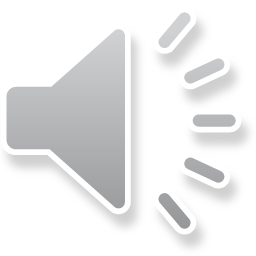 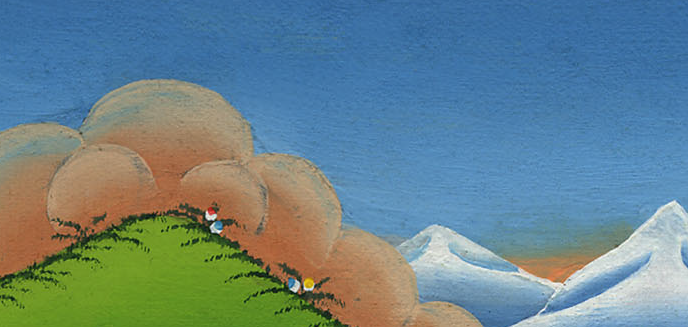 Genesis 22:4
4 On the third day Abraham saw the place a long way off.
4ཞག་གསུམ་པ་ལ་ཨབ་ར་ཧམ་གྱིས་ས་ཆ་དེ་ཐག་རིང་ནས་མཐོང་ངོ་།
5 और उसने अपने सेवकों से कहा, “गदहे के पास यहीं ठहरे रहो; यह लड़का और मैं वहाँ तक जाकर, और दण्डवत् करके, फिर तुम्हारे पास लौट आएँगे।”
5“Stay here with the donkey,” Abraham told his servants. “The boy and I will go over there to worship, and then we will return to you.”
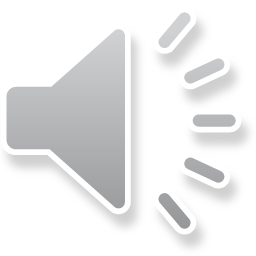 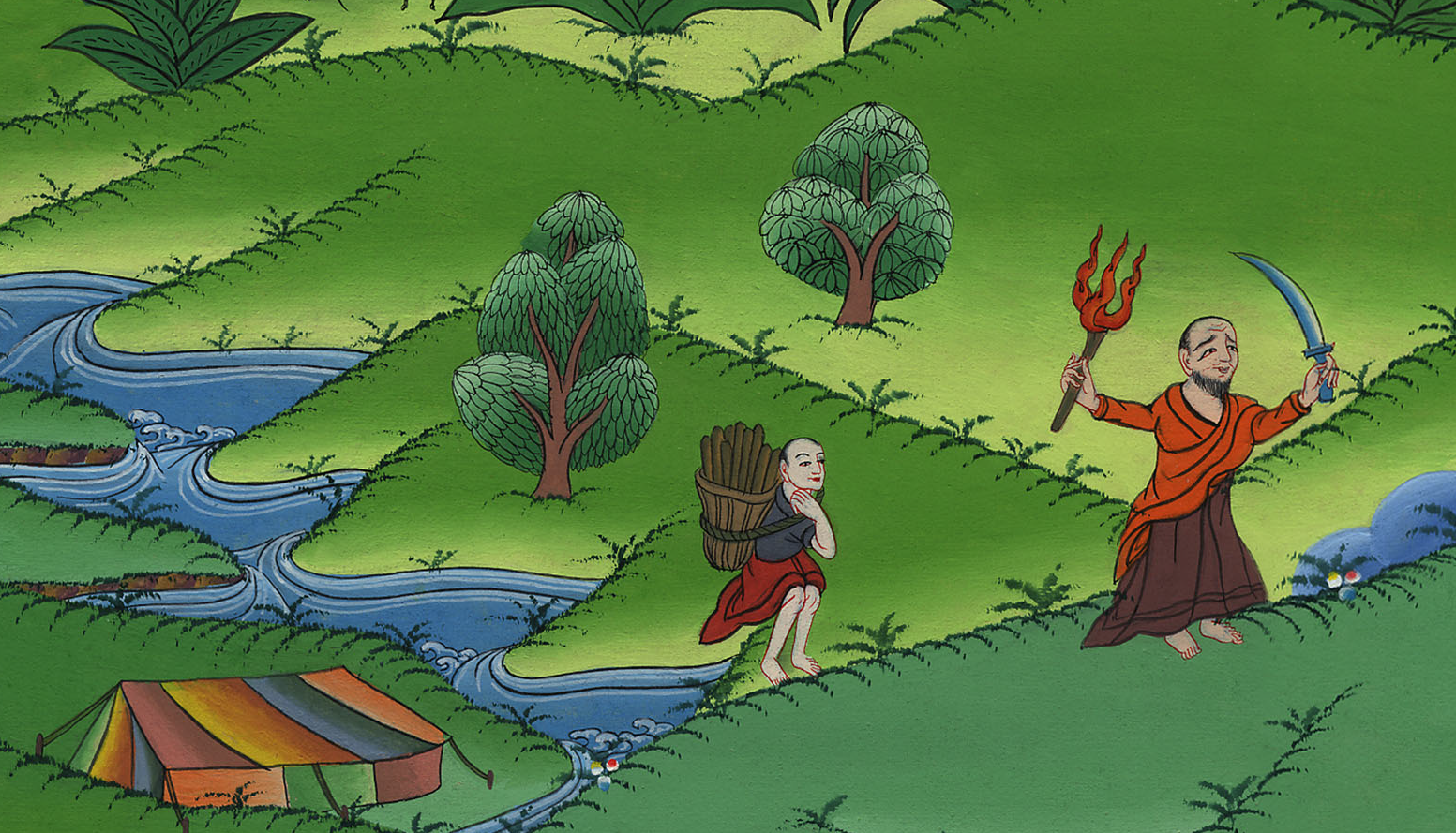 Genesis 22:5
. 5 He said to his servants, “Stay here with the donkey. I and the boy will go over there and worship. Then we’ll come back to you.”
5དེ་ནས་ཨབ་ར་ཧམ་གྱིས་གཡོག་པོ་ལ། ཁྱོད་ཚོ་བོང་བུ་མཉམ་དུ་དེར་སྡོད་ཅིག་དང་། ང་དང་ངའི་བུ་གནས་དེར་ཕྱིན་ནས་སྨོན་ལམ་བཏབ་ཅིང་ཁྱོད་ཚོའི་རྩར་ལོག་ཡོང་ཞེས་སྨྲས་སོ།
6 तब अब्राहम ने होमबलि की लकड़ी ले अपने पुत्र इसहाक पर लादी, और आग और छुरी को अपने हाथ में लिया; और वे दोनों एक साथ चल पड़े।
6Abraham took the wood for the burnt offering and placed it on his son Isaac. He himself carried the fire and the sacrificial knife, and the two of them walked on together.
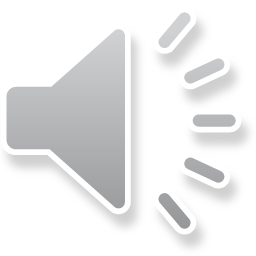 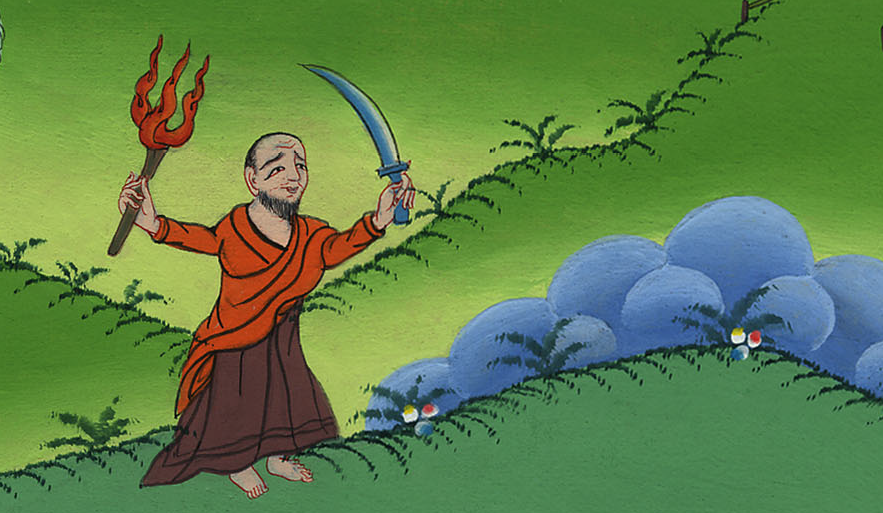 Genesis 22:6
6 Abraham had his son Isaac carry the wood for the burnt offering. He himself carried the fire and the knife. And the two of them walked on together.
6དམར་མཆོད་ཀྱི་ཤིང་དེ་ཨི་སཱག་ལ་འཁུར་བཅུག་སྟེ། ཨབ་ར་ཧམ་གྱིས་གྲི་ཞིག་དང་སོ་ལེའི་མེ་ཞིག་འཁྱེར་ནས་ཁོང་གཉིས་མཉམ་དུ་སོང་ངོ་།
7 इसहाक ने अपने पिता अब्राहम से कहा, “हे मेरे पिता,” उसने कहा, “हे मेरे पुत्र, क्या बात है?” उसने कहा, “देख, आग और लकड़ी तो हैं; पर होमबलि के लिये भेड़ कहाँ है?”
7Then Isaac said to his father Abraham, “My father!”
“Here I am, my son,” he replied.
“The fire and the wood are here,” said Isaac, “but where is the lamb for the burnt offering?”
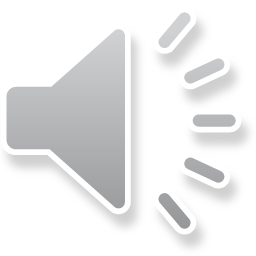 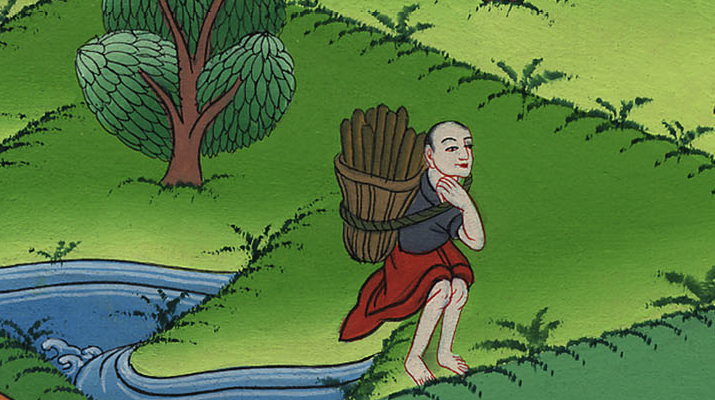 Genesis 22:7
7 Then Isaac said to his father Abraham, “Father?”
“Yes, my son?” Abraham replied.
“The fire and wood are here,” Isaac said. “But where is the lamb for the burnt offering?”
7ཁོང་ཚོ་ལམ་དུ་འགྲོ་བའི་ཚེ་ཨི་སཱག་
གིས་ཕ་ཨབ་ར་ཧམ་ལ།

ངའི་ཡབ་ལགས། ལགས་ངའི་བུ།

མེ་འབར་བའི་ཕྱིར་ཤིང་དང་སོ་ལེའི་མེ་
ཡོད་ཀྱང་།
 དམར་མཆོད་ཀྱི་ཕྱིར་ལུ་གུ་ག་རུ་ཡོད་
དམ་
ཞེས་ཨི་སཱག་གིས་ཞུས་སོ།
8 अब्राहम ने कहा, “हे मेरे पुत्र, परमेश्वर होमबलि की भेड़ का उपाय आप ही करेगा।” और वे दोनों संग-संग आगे चलते गए।
8Abraham answered, “God Himself will provide the lamb for the burnt offering, my son.” And the two walked on together.
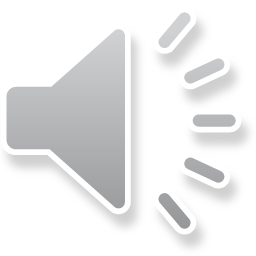 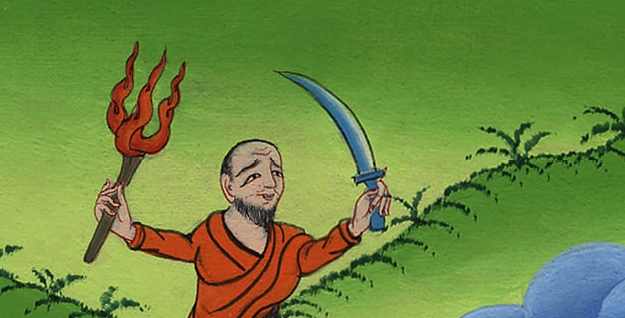 Genesis 22:8
8 Abraham answered, “God himself will provide the lamb for the burnt offering, my son.” And the two of them walked on together.
8ཨབ་ར་ཧམ་གྱིས། དཀོན་མཆོག་རང་ཉིད་ཀྱིས་ང་ཚོ་ལ་ལུག་གུ་ཞིག་གནང་ཡོང་ཞེས་སྨྲས་པ་དང་། ཁོ་གཉིས་མཉམ་དུ་མུ་མཐུད་ནས་སོང་ངོ་།
9 जब वे उस स्थान को जिसे परमेश्वर ने उसको बताया था पहुँचे; तब अब्राहम ने वहाँ वेदी बनाकर लकड़ी को चुन-चुनकर रखा, और अपने पुत्र इसहाक को बाँधकर वेदी पर रखी लकड़ियों के ऊपर रख दिया।
9When they arrived at the place God had designated, Abraham built the altar there and arranged the wood. He bound his son Isaac and placed him on the altar, atop the wood.
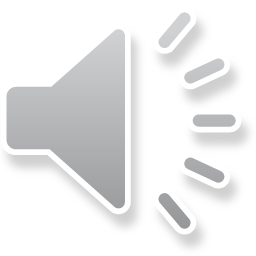 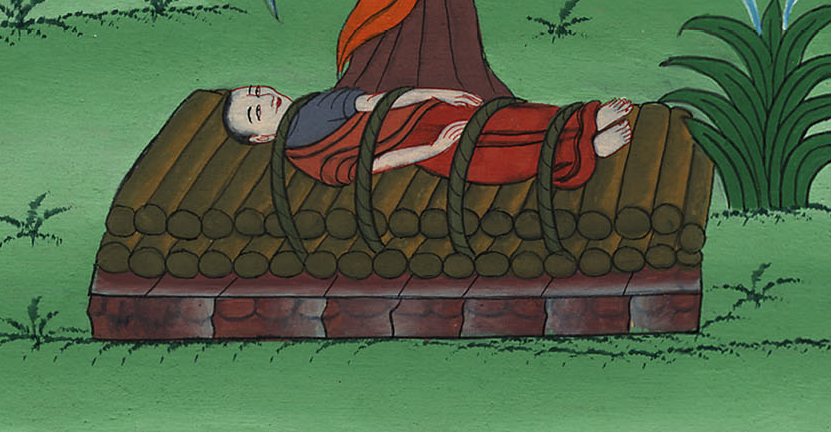 Genesis 22:9
9 They reached the place God had shown Abraham. There Abraham built an altar. He arranged the wood on it. He tied up his son Isaac. Abraham placed him on the altar, on top of the wood.
9དཀོན་མཆོག་གིས་གསུངས་པའི་གནས་སུ་བསླེབས་ཏེ། ཨབ་ར་ཧམ་གྱིས་དེ་རུ་མཆོད་ཁྲི་ཞིག་བཟོས་ནས་ཤིང་སྒྲིག་པ་དང་། རང་གི་བུ་ཨི་སཱག་ཐག་པའི་བསྡམས་ནས་མཆོད་ཁྲིའི་ཤིང་གི་སྒང་དུ་བཞག་གོ
10 फिर अब्राहम ने हाथ बढ़ाकर छुरी को ले लिया कि अपने पुत्र को बलि करे।
10Then Abraham reached out his hand and took the knife to slaughter his son.
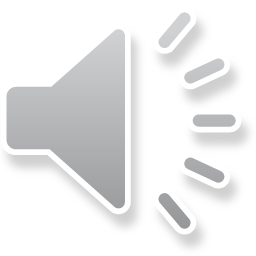 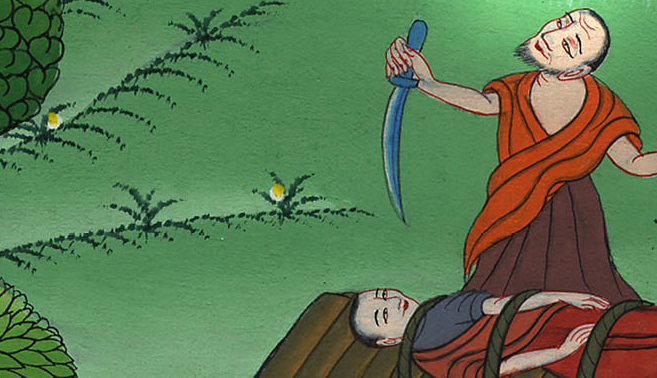 Genesis 22:10
10 Then he reached out his hand. He picked up the knife to kill his son.
10དེ་ནས་ཨབ་ར་ཧམ་གྱིས་བུ་བསད་པའི་ཕྱིར་ལག་པའི་གྲི་དེ་ཡར་འཆར་བ་དང་།
11 तब यहोवा के दूत ने स्वर्ग से उसको पुकारकर कहा, “हे अब्राहम, हे अब्राहम!” उसने कहा, “देख, मैं यहाँ हूँ।”
11Just then the angel  of the Lord called out to him from heaven, “Abraham, Abraham!”
“Here I am,” he replied.
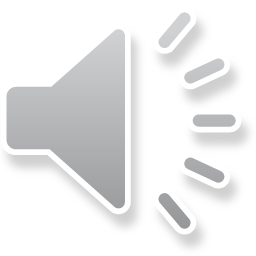 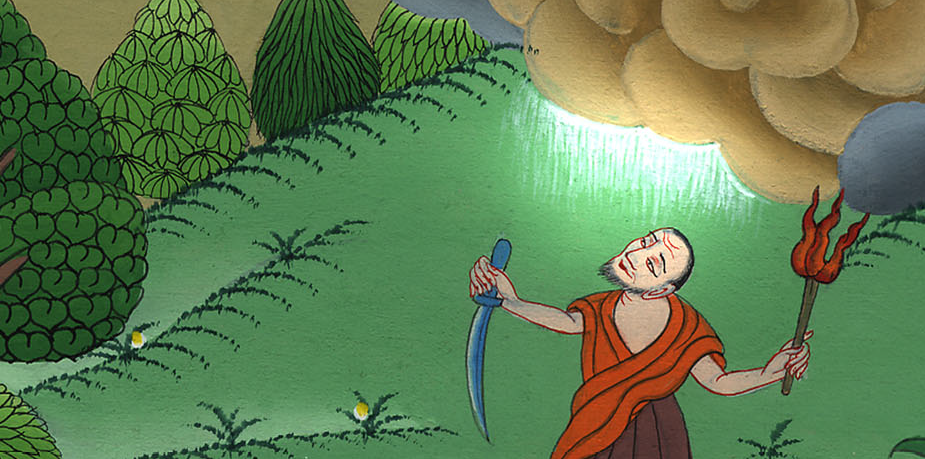 Genesis 22:11
11 But the angel of the Lord called out to him from heaven. He said, “Abraham! Abraham!”
“Here I am,” Abraham replied.
11འོན་ཀྱང་གཙོ་བོ་

དཀོན་མཆོག་གི་ཕོ་ཉས་

ནམ་མཁའ་ནས་བོས་ཏེ། 

ཨབ་ར་ཧམ། ཨབ་ར་ཧམ་

གསུངས་པ་དང་།

ཁོས་ང་འདི་རུ་ཡོད་ཞུས་

པ་ལས།
12 उसने कहा, “उस लड़के पर हाथ मत बढ़ा, और न उसे कुछ कर; क्योंकि तूने जो मुझसे अपने पुत्र, वरन् अपने एकलौते पुत्र को भी, नहीं रख छोड़ा; इससे मैं अब जान गया कि तू परमेश्वर का भय मानता है।”
12“Do not lay a hand on the boy or do anything to him,” said the angel, “for now I know that you fear God, since you have not withheld your only son from me.
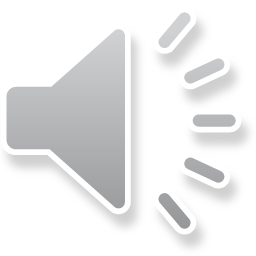 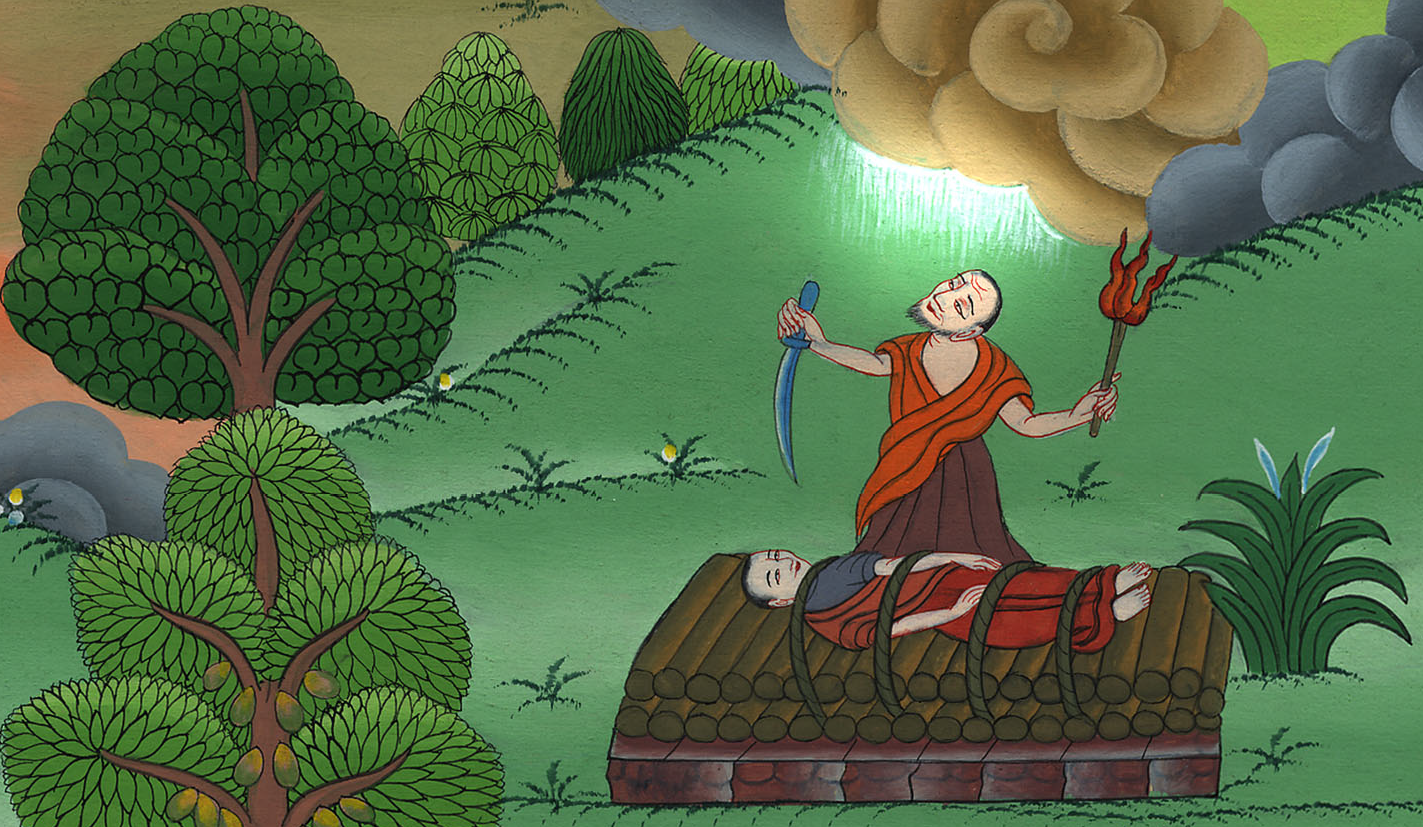 Genesis 22:12
12 “Do not lay a hand on the boy,” he said. “Do not harm him. Now I know that you would do anything for God. You have not held back from me your son, your only son.”
12ཕོ་ཉས། ཁྱོད་ཀྱི་བུ་ལ་གནོད་པ་གང་ཡང་མ་བྱེད་ཅིག། ད་ལྟ་ངའི་དོན་དུ་ཁྱོད་ཀྱིས་རང་གི་བུ་གཅིག་པུ་དེའང་མ་འཕང་པས། ད་ཁྱོད་ཀྱིས་དཀོན་མཆོག་ལ་གུས་ཞབས་དང་བཀའ་སྲུང་བ་དེ་ངས་ཤེས་བྱུང་གསུངས་སོ།
13 तब अब्राहम ने आँखें उठाई, और क्या देखा, कि उसके पीछे एक मेढ़ा अपने सींगों से एक झाड़ी में फँसा हुआ है; अतः अब्राहम ने जाकर उस मेढ़े को लिया, और अपने पुत्र के स्थान पर होमबलि करके चढ़ाया।
13Then Abraham looked up and saw behind him a ram  in a thicket, caught by its horns. So he went and took the ram and offered it as a burnt offering in place of his son.
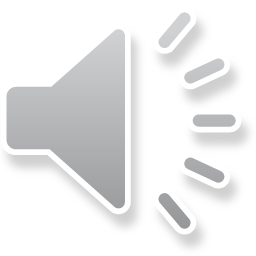 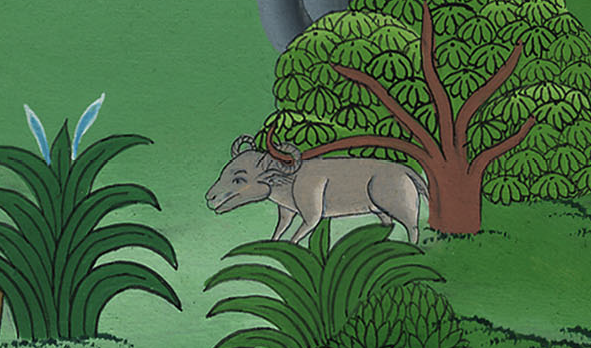 Genesis 22:13
13ཨབ་ར་ཧམ་གིས་ཡར་བལྟས་པ་དང་། ཤིང་ལྡུམ་ཞིག་གི་འོག་ཏུ་ར་ཅོ་ཁོན་ཡོད་པའི་ལུག་གུ་ཞིག་མཐོང་ངོ་། ལུག་གུ་དེ་བླངས་ནས་རང་གི་བུའི་ཚབ་ཏུ་སྦྱིན་སྲེག་གི་མཆོད་པར་ཕུལ་ལོ།
13 Abraham looked around. There in a bush he saw a ram caught by its horns. He went over and took the ram. He sacrificed it as a burnt offering instead of his son.
14 अब्राहम ने उस स्थान का नाम यहोवा यिरेb रखा, इसके अनुसार आज तक भी कहा जाता है, “यहोवा के पहाड़ पर प्रदान किया जाएगा।”
14And Abraham called that place The Lord Will Provide. So to this day it is said, “On the mountain of the Lord it will be provided.”
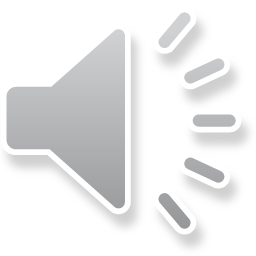 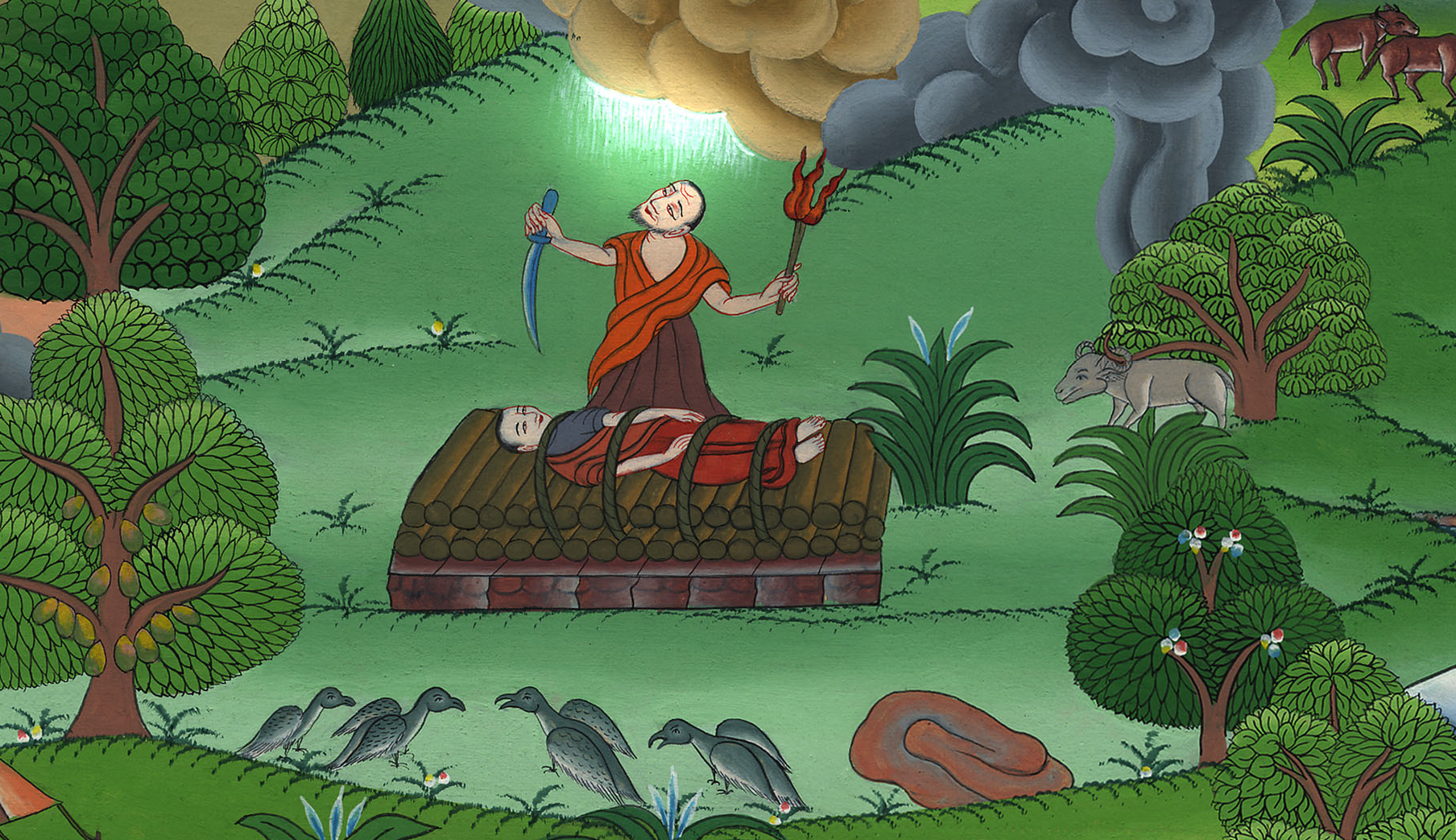 Genesis 22:14
14 So Abraham named that place The Lord Will Provide. To this day people say, “It will be provided on the mountain of the Lord.”
14ཨབ་ར་ཧམ་གྱིས་ས་གནས་དེའི་ལ་གཙོ་བོ་དཀོན་མཆོག་གིས་གནང་བར་འགྱུར་ཞེས་མིང་བཏགས་སོ། དེའི་ཕྱིར་དེ་རིང་གི་བར་དུ་མི་ཐམས་ཅད་ཀྱི་ས་གནས་དེ་ནི་དཀོན་མཆོག་གི་རི་བོར་རུ་ཁོང་གིས་གནང་བར་འགྱུར་ཞེས་ཟེར་རོ།